Бруцеллёз. Памятка населению
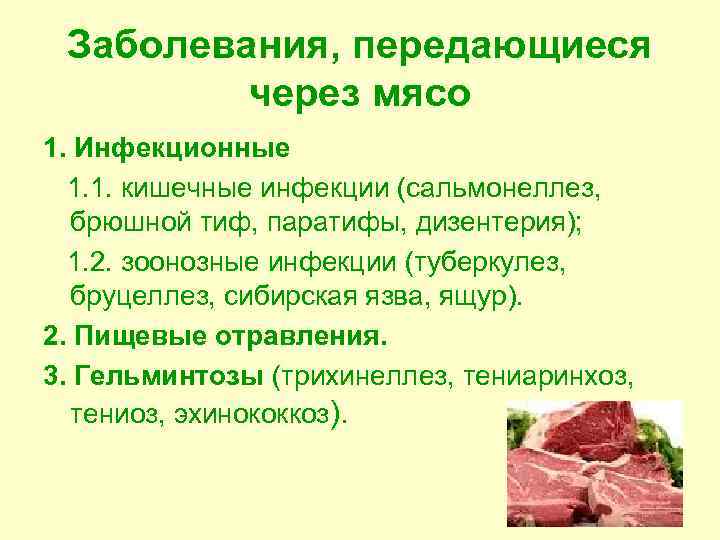 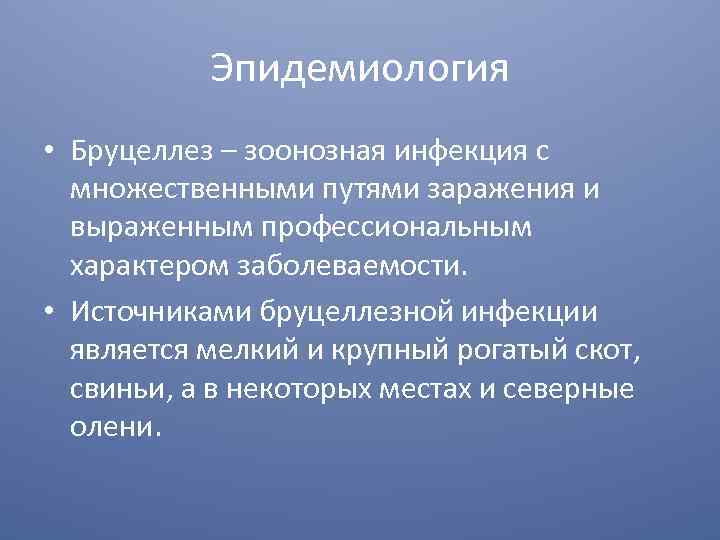 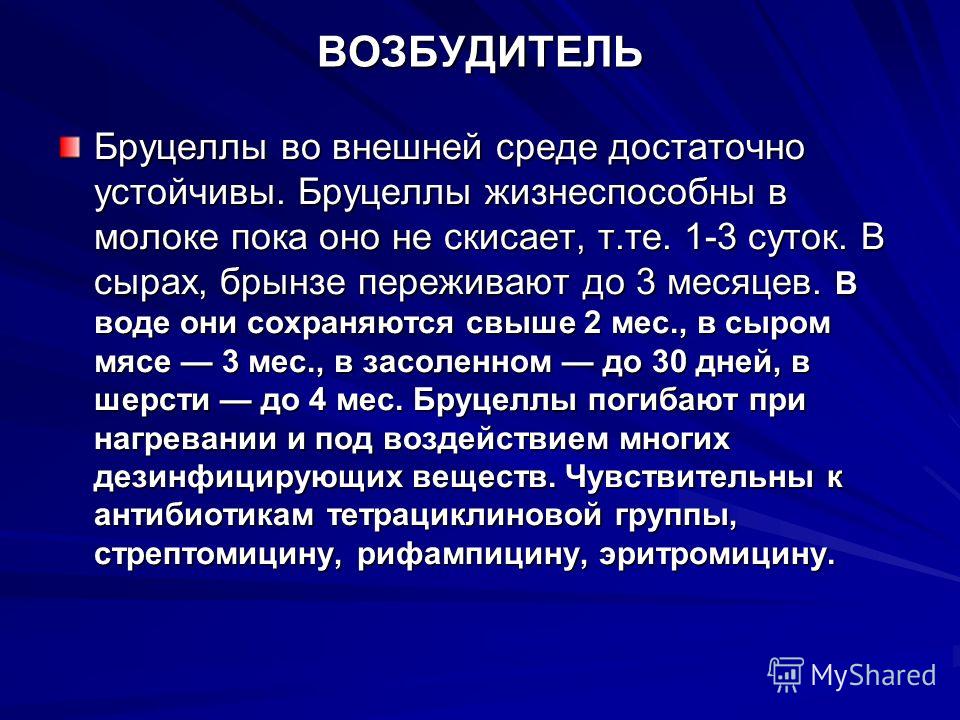 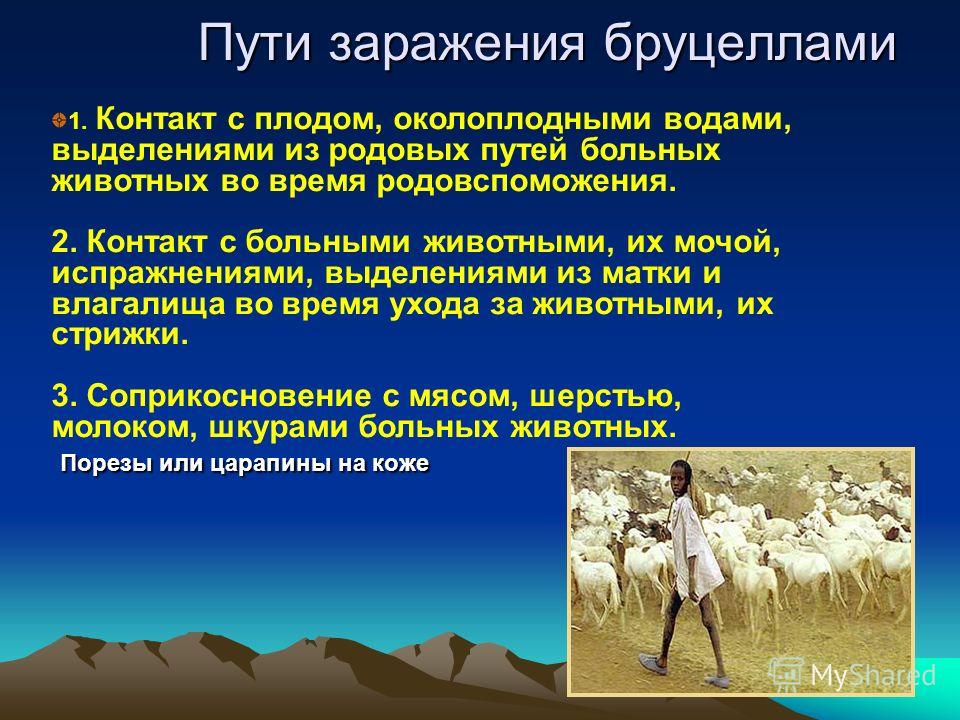 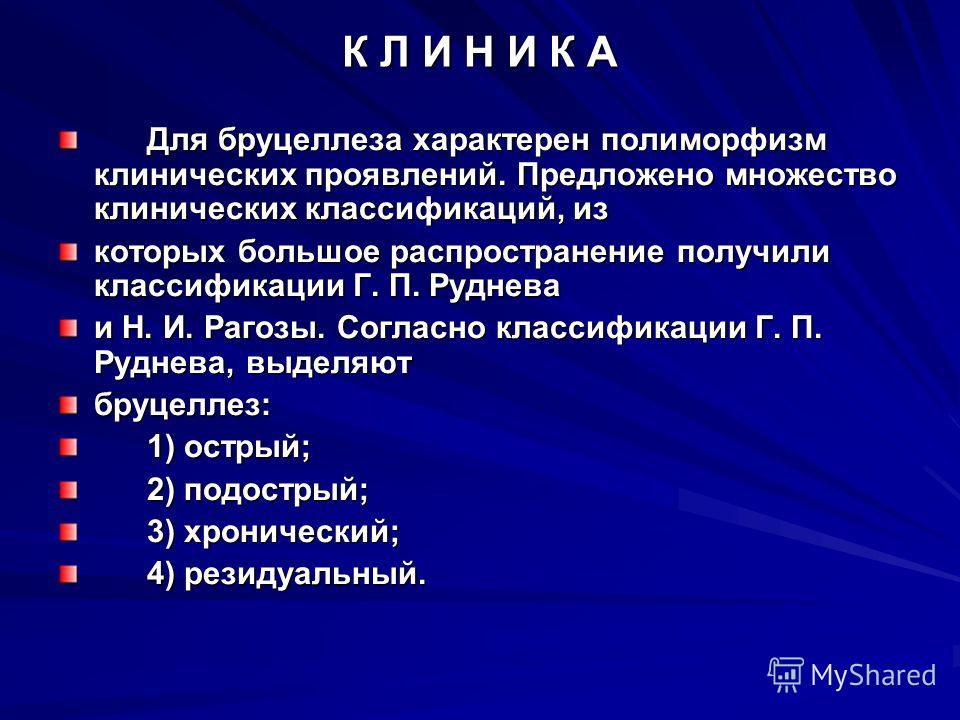 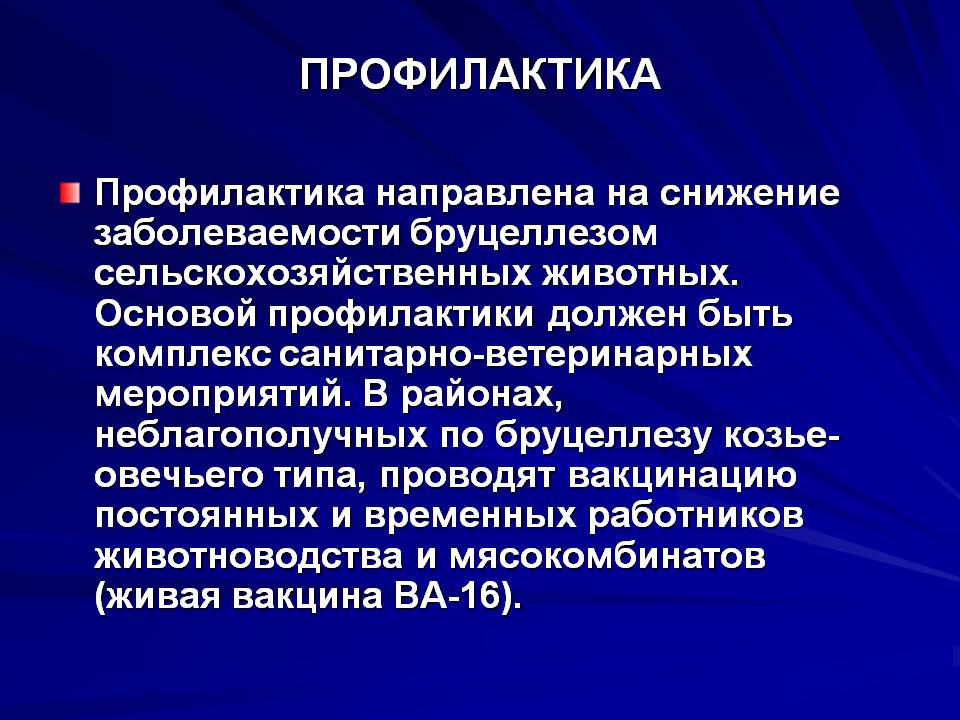